San Francisco HIV Health Services Planning Council
Description of the Council
History, Authority, Structure
Presentation to the Joint HHSPC/HPPC Councils Meeting
October 8, 2009
Mark Molnar, HHSPC Co-Chair
The Ryan White Legislation
The Ryan White HIV/AIDS Program (previously known as the Ryan White CARE Act) is a Federal program that funds services for people living with HIV\AIDS (PLWHA). Ryan White services are for those who cannot pay for the care they need. Ryan White helps cities, States, and other areas pay for the costs of HIV/AIDS care. The Ryan White legislation is called the Ryan White Treatment Modernization Act of 2006. The legislation was first passed in 1990 as the Ryan White CARE Act. The 2006 law is the third time that Ryan White programs have been reauthorized as Federal legislation since its initial enactment.
The Ryan White Legislation
The primary goal of Ryan White programs is to get PLWHA into care early and help them stay there and remain healthy.
	
	Ryan White Programs are administered by the Health Services Resources Administration (agency of HHS)

	Ryan White is considered the “payer of last resort”Most Ryan White funds are grants awarded to local and State areas to address the needs of PLWHA. Many decisions about how to use the money are made by local planning councils and State planning groups, who work as partners with their governments.
Ryan White Part A and Planning Councils
Planning Councils have been required  for Part A (formerly Title I) under federal law since the passage of the Ryan White CARE Act in 1990 for Part A jurisdictions
Part A areas are local jurisdictions hardest hit by the epidemic These jurisdictions are referred to as Eligible Metropolitan Areas (EMAs) or Transitional Grant Areas (TGAs)
EMAs are metropolitan areas with at least 2,000 new cases of AIDS reported in the past five years and at least 3,000 cumulative living cases of AIDS as of the most recent calendar year. There are 22 EMAs- San Francisco is an EMA.
TGAs are metropolitan areas with between 1,000 and 1,999 new cases of AIDS reported in the past five years and at least 1,500 cumulative living cases of AIDS as of the most recent calendar year. There are 34 TGAs 
The San Francisco EMA has existed since the beginning of the Ryan White programs and includes San Francisco, San Mateo and Marin Counties
Planning Council Membership
33 percent of the planning council members must be PLWHA who receive Part A services and are “unaffiliated.” This refers to consumers who do not have a conflict of interest, meaning they are not staff, consultants, or Board members of Part A-funded agencies. 
The legislation requires that Planning Council demographics reflect the local epidemic’s demographics
Additional Required Categories of Membership
Health-care providers, including federally qualified health centers 
Community-based organizations serving affected populations and AIDS service organizations 
Social service providers (including housing and homeless-services providers) 
Mental health providers 
Substance abuse providers 
Local public health agencies 
Hospital planning agencies or health-care planning agencies 
Affected communities, including individuals with HIV disease or AIDS, members of a Federally recognized Indian tribe as represented in the population, individuals co-infected with hepatitis B or C, and historically underserved groups and subpopulations 
Non-elected community leaders 
State Medicaid agency 
State agency administering the Part B program 
Ryan White grantees under Part C and Part D (If there is no Part D grantee in the EMA or TGA, representatives of organizations in the EMA or TGA with a history of serving children, youth, and families living with HIV) 
Grantees under other Federal HIV programs (including HIV prevention programs) 
Formerly incarcerated PLWHA or their representatives
Council at a Glance
Currently 35 member (maximum is 40)
3 Council Co-Chairs and must include a female (or female identified person), a person of color, and an HIV+ consumer of services
Committees- Steering, Community and Minority Affairs, Government and Provider Affairs, Membership, Points of Integration (joint with HPPC)
Workgroup- Joint Workgroup on HIV and Aging (with the San Francisco Long Term Care Coordinating Council
The Council oversees the work of the Consumer Advocacy Project
The Planning Council’s work is supported by the Council Support staff – 4.66 FTE (including Consumer Advocate)
Grantee (SF DPH) and Planning Council - Separate Roles and Mutual Goals
The Part A planning council and the grantee have separate roles that are stated in the Ryan White legislation, but they also share some duties. The planning council and the grantee work together on identifying PLWHA needs (by conducting a needs assessment) and preparing a comprehensive plan (which is a long-term guide on how to meet those needs).  
Both work together to make sure that other sources of funding work well with Ryan White funds and so that Ryan White is the “payer of last resort.” 
The planning council cannot do its job without the help of the grantee, and the grantee cannot do its job without the help of the planning council. Some of the responsibilities are identified clearly in the Ryan White legislation. Others must be decided locally.
Planning Council Roles and Responsibilities
The Council has legislative authority over Part A, Part B and Minority AIDS Initiative (MAI) funding for the San Francisco EMA
The Council develops and implements policies and procedures for planning council operations 
The Council assesses consumer needs 
The Council and SF DPH (the Grantee) are responsible for  comprehensive planning 
The Council sets priorities and allocates resources to service categories, and provide guidance and directives to the grantee on how best to meet these priorities 
The Council helps to ensure coordination with other Ryan White services and other HIV-related services 
The Council assesses the administrative mechanism
Roles of Grantee (SF DPH) and Planning Council
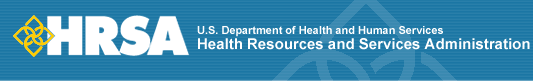 Summary of Planning Council Authority
Legislative Authority
Prioritize Service Categories
Set Ryan White Category Funding Allocations
Provide guidance and directives to Grantee

Advisory Authority
In 2008, the Planning Council was granted advisory authority over prioritization of San Francisco General Funds service categories